Japanese Music
By
Caitlin
Blackett
Japanese Instruments
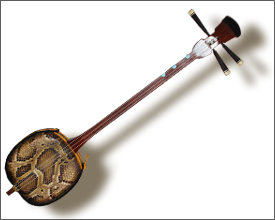 Shamisen
Is made from
Cat, dog or snake skin.
 Yoshihiko Satoh
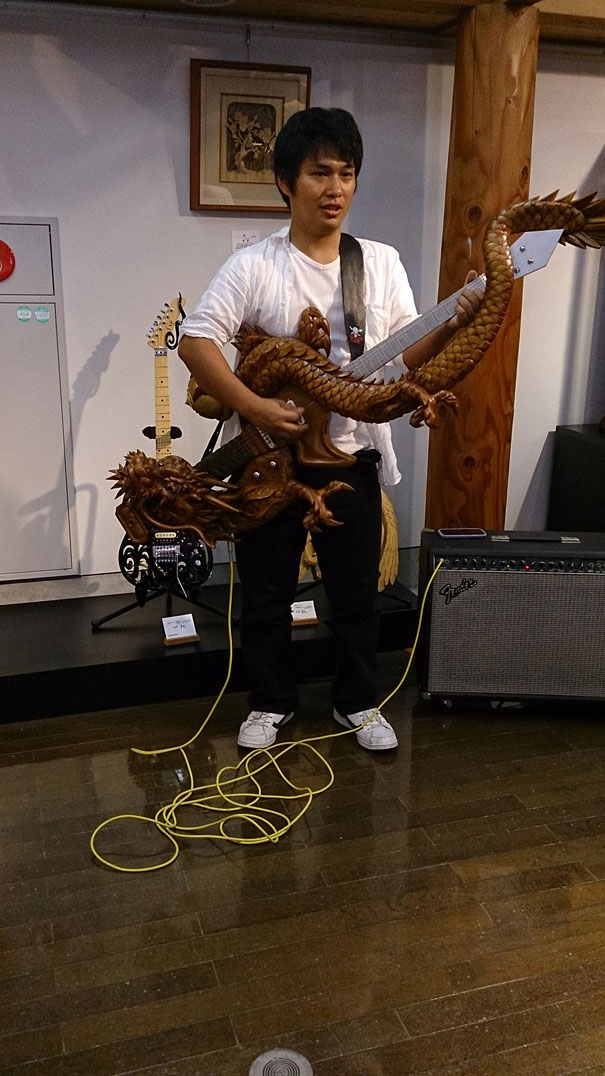 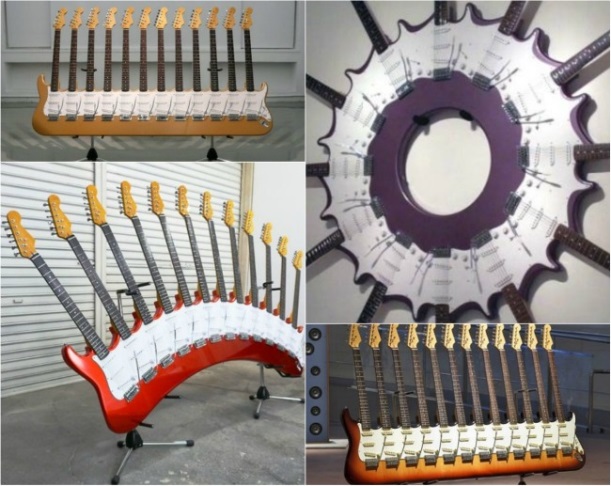 Japanese Voices
There are at least 50 different best selling singles from Japan.
Japanese Styles
Japanese people call pop music “Jpop”.
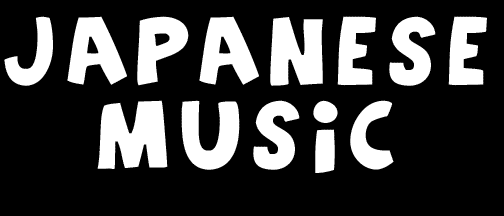 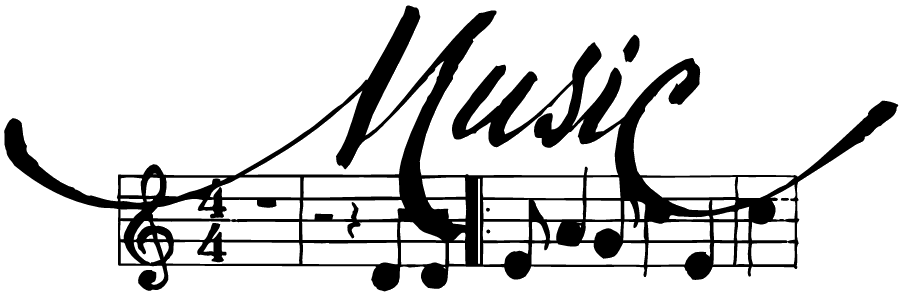 Japanese Culture
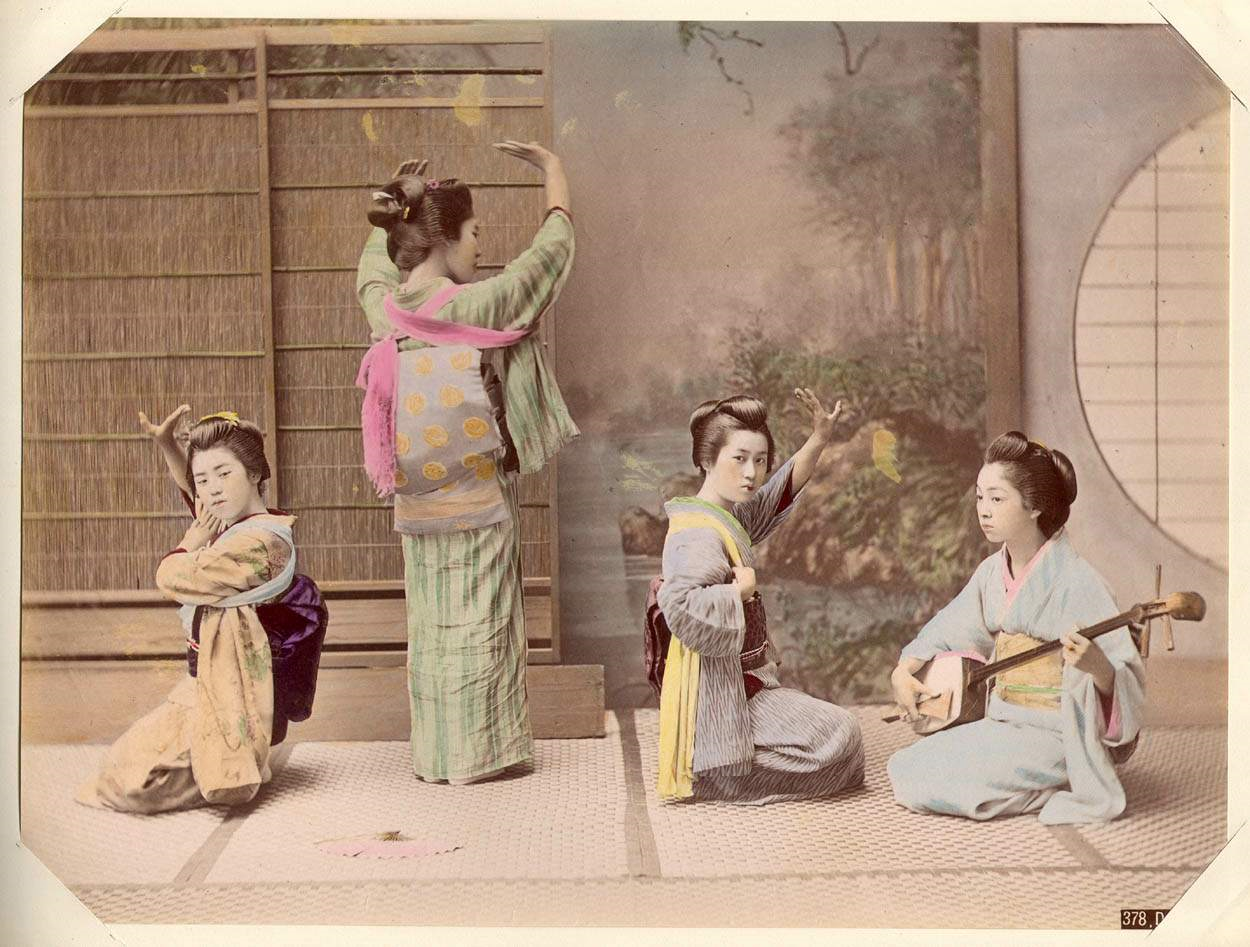 Japanese people like old folk music.
Japanese Rhythm